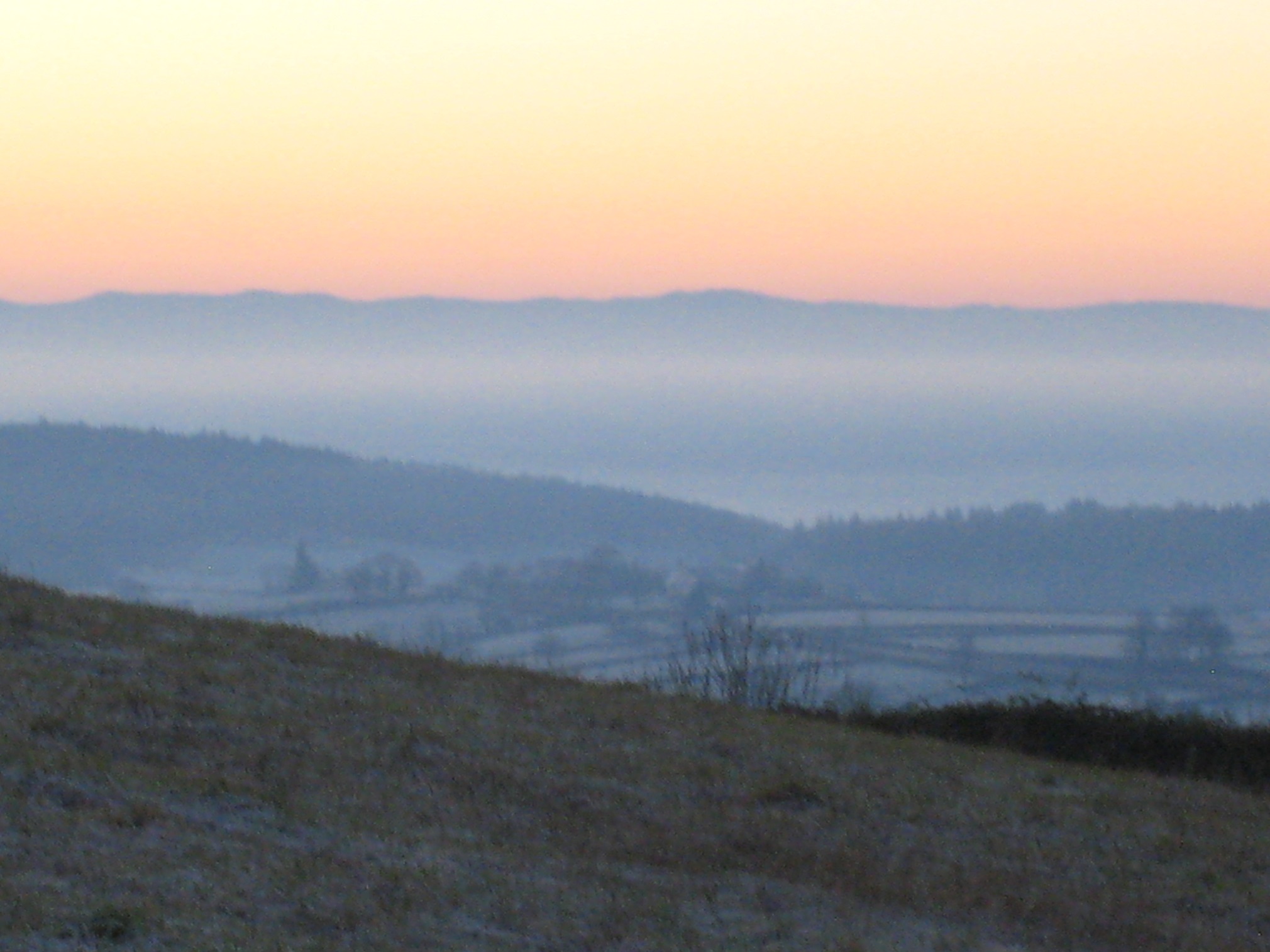 A Tour of the Horizon:Roles for Social Science and Humanities Research in Shaping the Bio Economy
Carole Crumley
Uppsala University, Sweden
Swedish Agricultural University, Sweden
University of North Carolina-Chapel Hill, USA
Critical Approaches and Values-Based Perspectives
Integration of multiple spatial and temporal scales
local to global
past & future
many dimensions

Place-based practice

An appreciation for all knowledge

Inclusivity: communities of scholarship & practice
diverse disciplines, methods, theories 
local/indigenous people, farmers, hunters, managers, NGOs, governments

Clearly articulated values 
equity, transparency, communication

A conviction that the human past matters to the human future
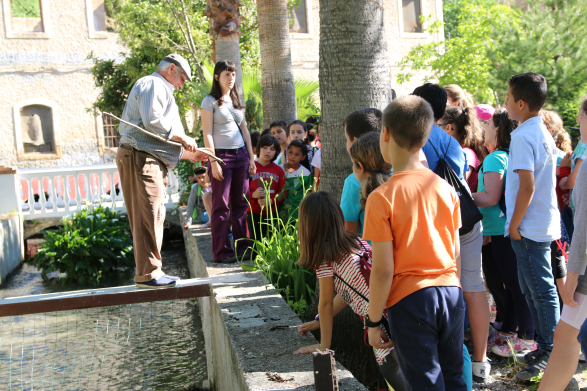 Local students learn from a member of Channel Watch, the traditional water management collective, Granada, Spain.

Courtesy MEMOLA Project, ihopenet.org
[Speaker Notes: Spatial: local to global

Temporal: deep past to future]
Overview:Pragmatic Uses for Historic Data and Contemporary Conversations
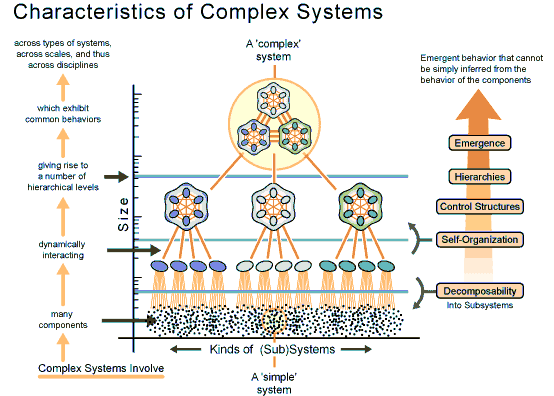 Completed experiments in complex systems

Land use, land management, restoration

Sustainable management strategies

A measure of sustainability over time

Shields stocks of knowledge from loss

Corrects and regionalizes climate models
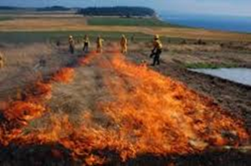 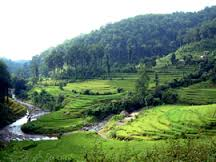 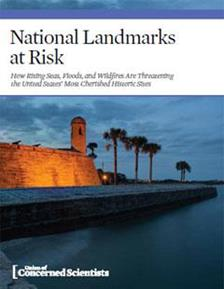 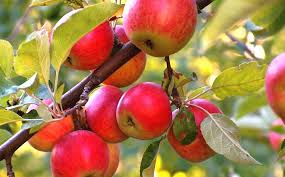 Pragmatic Examples
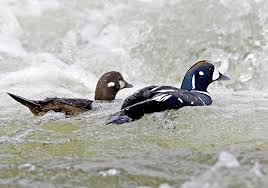 Enduring management strategies: 
a 	millennium of Icelandic success in managing migratory birds


Guarding the library: 
Distributed Observing Networks of the Past yield history of fish stocks, management strategies


Old apples to new products: 
Lithuanian apple growers and the Institute of Agriculture collaborate on new products
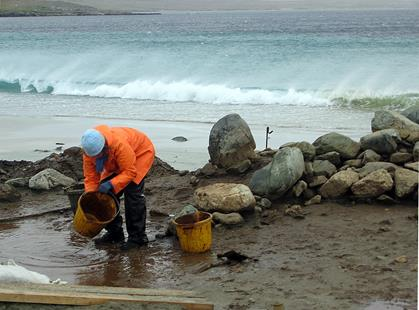 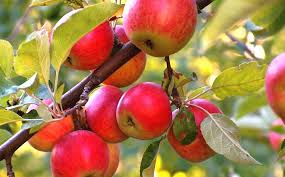 Pragmatic Examples
MEMOLA [MEditerranean MOuntainous LAndscapes in Europe: Sierra Nevada/Spain, Vjosa Valley/Albania, Trapani Mountains and Colli Euganei/Italy] works with residents to: 

Restore ancient Sicilian fruit trees to abandoned lands
Retrofit Medieval water management for the future


Burgundy Dynamic Landscapes Project 
Identifying past & future sustainable responses to climate change
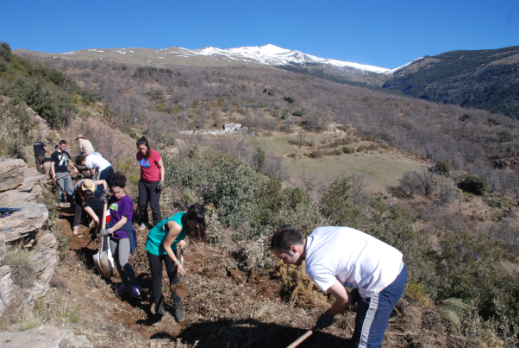 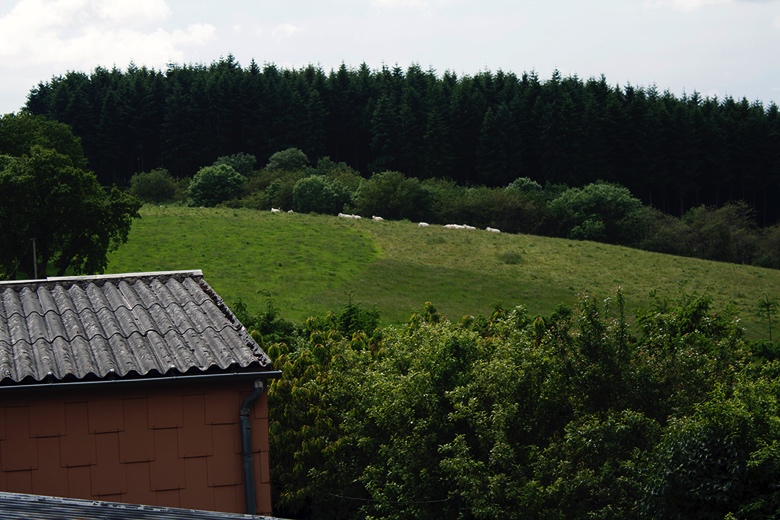 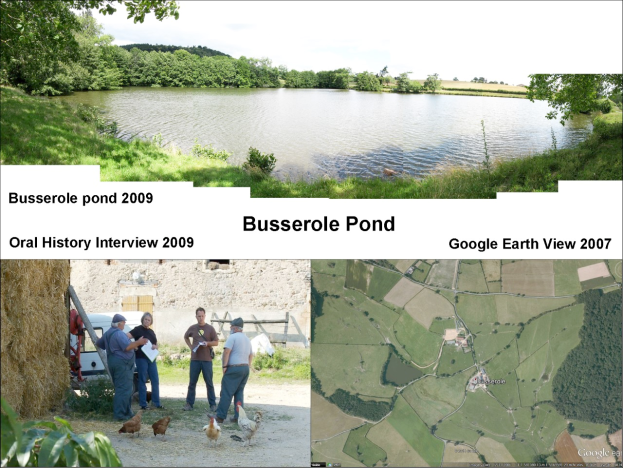 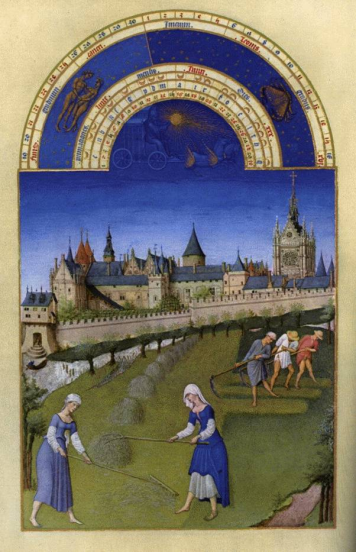 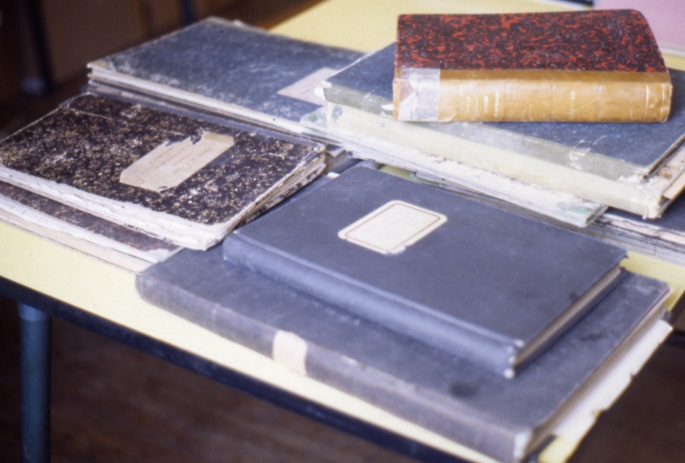 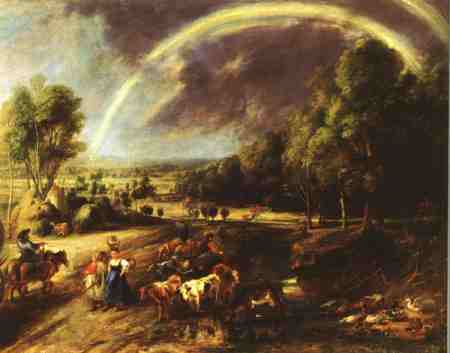 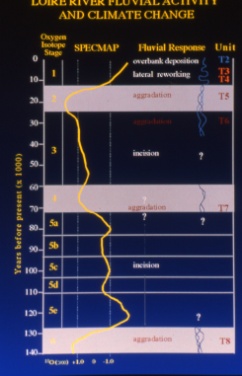 Archaeology, environmental studies, documents, and ethnographic sources of knowledge about land use history permit the analysis of changes over time
Increased climate variability poses challenges to EU agricultural policy
Dominance of Mediterranean regime Feb-Oct 2003
2002, 2003, 2015
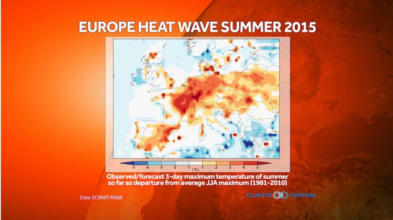 2008
What happened to the ponds???
Rainfall in Europe
June through August 2003
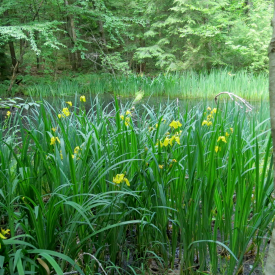 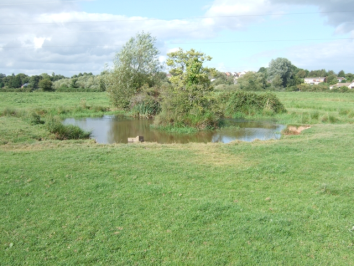 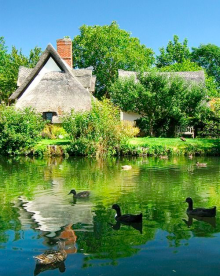 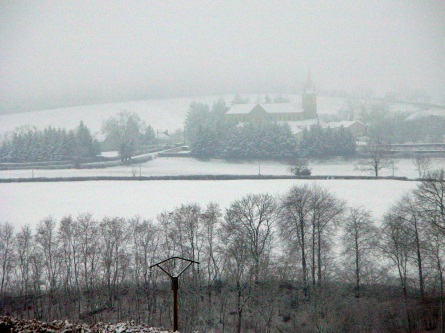 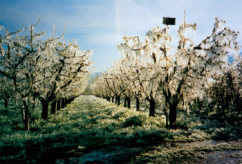 The seasonal rhythm is broken
The variability of weather has increased: “out of season” weather ruins harvests, makes planning difficult.

Human societies respond effectively to weather extremes but
not to highly variable short term conditions.

The most variable period in French history was the decade 
before the French Revolution.
unpredictable climatic variability = increased agricultural vulnerability
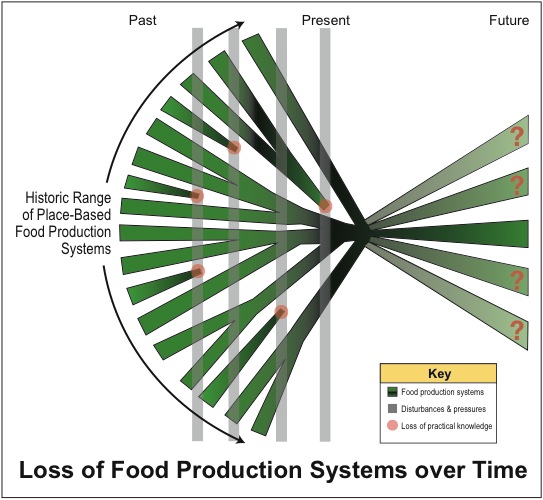 Heritage & Innovation
Innovation benefits communities as well as corporations

Old ideas stimulate new ones: retrofits to natural resources, agriculture, & architecture yield new solutions

It’s not just materiality: many old management strategies are still valuable today

A sense of place and of community can be strengthened around such broadly beneficial activities
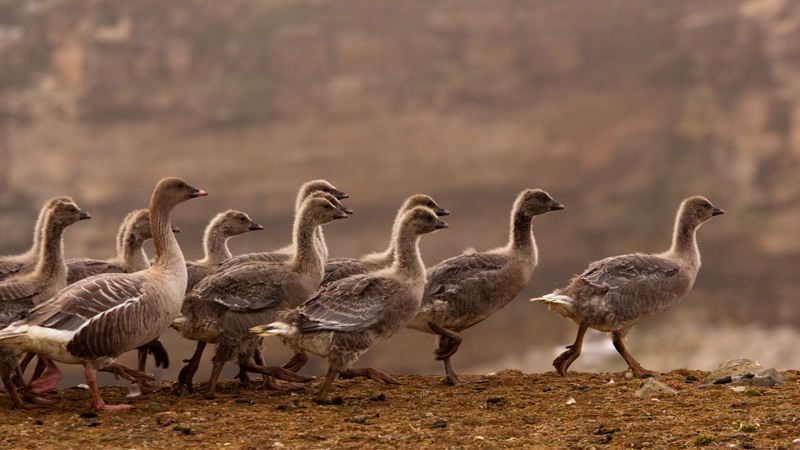 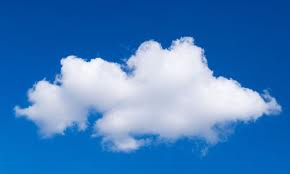 Social Sciences and Humanities Research 
in Sustainable Environments
Ecological Restoration
Environmental Humanities
Environmental Conservation
Complexity Science
Environmental Sciences
Political and Cultural Ecology
Anthropology
Geography
Future Studies:
Narratives, Scenarios, Models
Historical Ecology
Archaeology
Historic Conservation
Environmental and Cultural Heritage Management
History
A Collaborative, Transdisciplinary Research Network
A Collaborative, Transdisciplinary Research NetworkIntegrates Earth sciences, social sciences, environmental humanities,  futures and complexity scholars, stakeholders Links global & local, past & future scales; integrates different perspectives on issuesPromotes pragmatic, sustainable, and ethical management strategies.Offers and umbrella framework to “grow” regional expertise in managing the future. Can Advance the Exploration of Critical Issues:The Role of Biodiversity in Food Security Recycle/Redesign/Innovate Architecture and Engineering Model Regional Landscapes and Climates of the Future Co-design Future Landscapes of Production
Integrated History and Future of People on EarthIHOPEwww.ihopenet.org